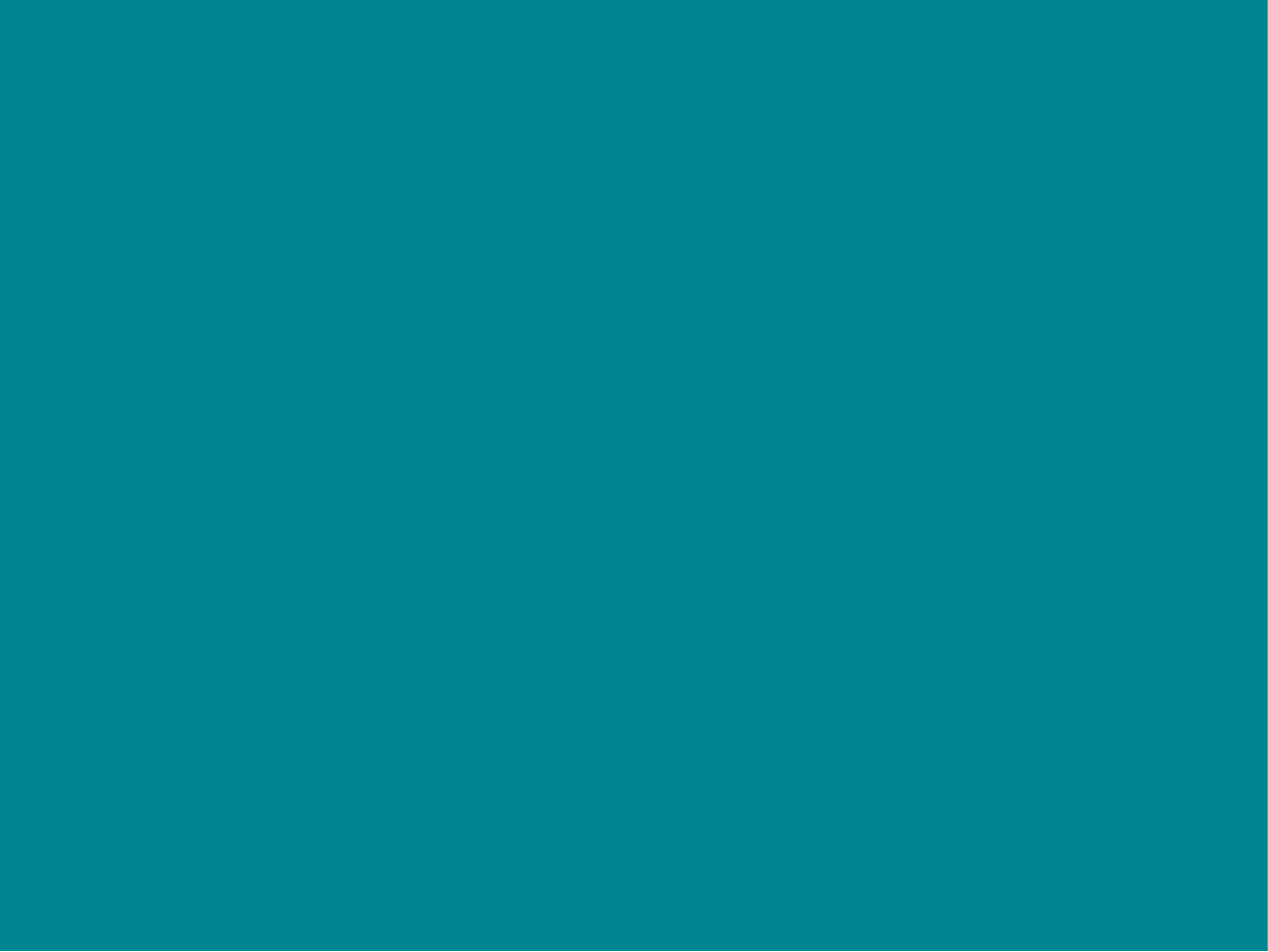 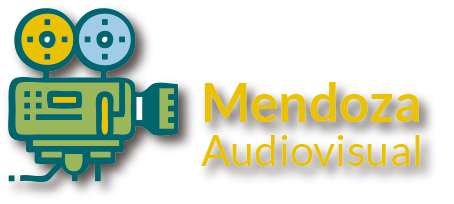 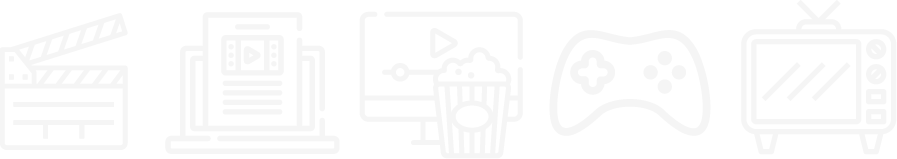 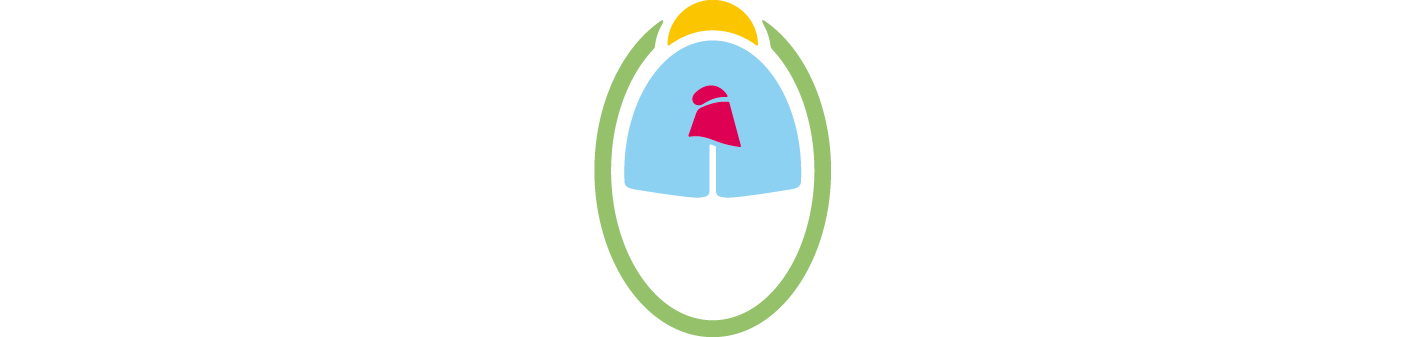 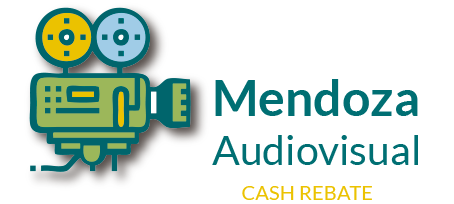 Ley Nº 9.402
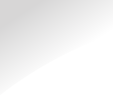 Ley Nº 9.402: se crea el Programa de Mendoza Audiovisual destinado a la creación de un Régimen de Promoción y Desarrollo de la Industria Audiovisual en la Provincia de Mendoza, con el objeto de impulsar la producción audiovisual local y con ella incrementar la generación de valor y empleo, como así  favorecer las inversiones en emprendimientos de producción audiovisual en todo el territorio provincial.
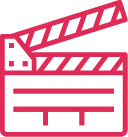 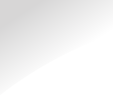 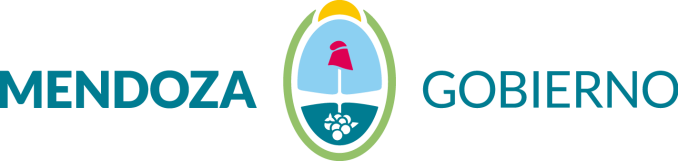 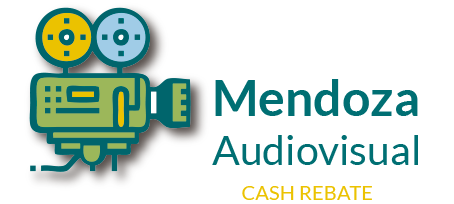 Objeto:
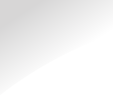 Objeto: fomentar producciones mendocinas, y el arribo de inversiones del resto del país y del mundo, para la preproducción, producción y postproducción de contenidos audiovisuales que tengan alto impacto en la creación de empleo y consolidando la imagen de la Provincia como polo de desarrollo de industria audiovisual.
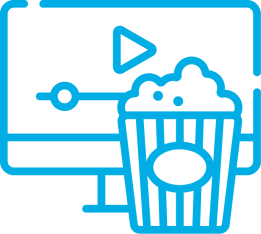 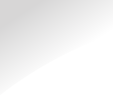 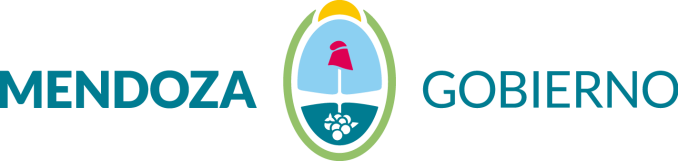 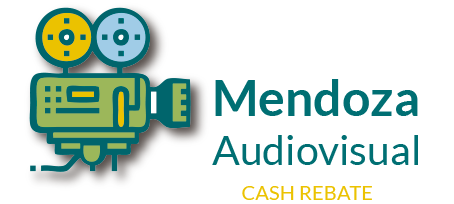 Primera convocatoria
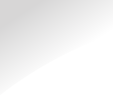 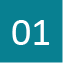 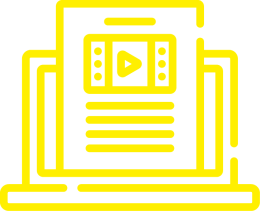 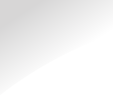 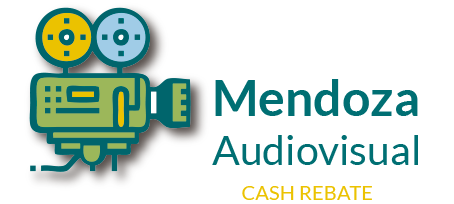 Ganadores
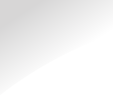 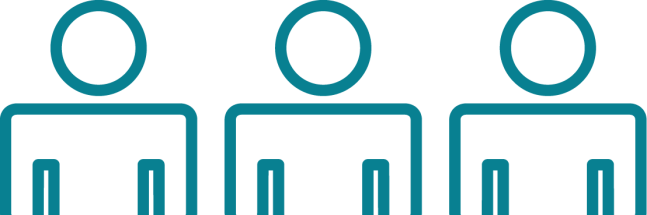 * Se aplica limite máximo de  250.000.000 millones para devolución.
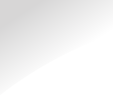 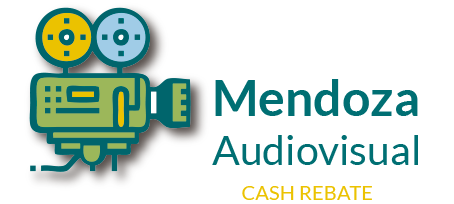 Aprobados por Jurado
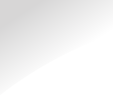 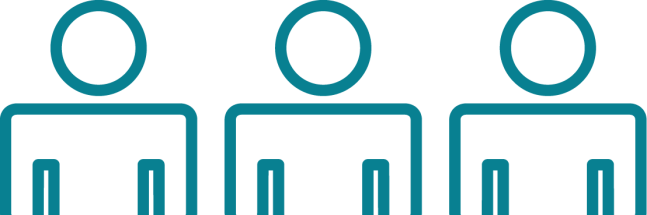 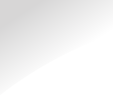 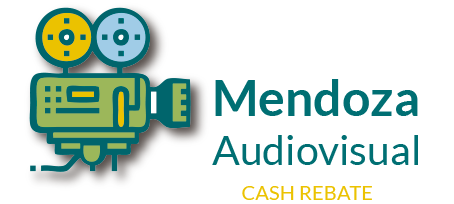 Proyecto de ley
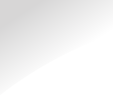 Aumento de la inversión total para el programa Mendoza Audiovisual en: PESOS UN MIL SETECIENTOS CINCUENTA MILLONES ($ 1.750.000.000).

Posibilidad de reasignar los montos establecidos en la Ley 9.402, en las convocatorias del Programa Mendoza Audiovisual, a efectos de un mayor aprovechamiento de los fondos asignados al Programa.
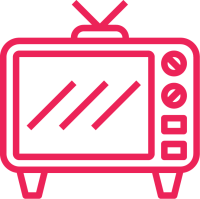 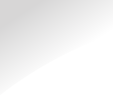 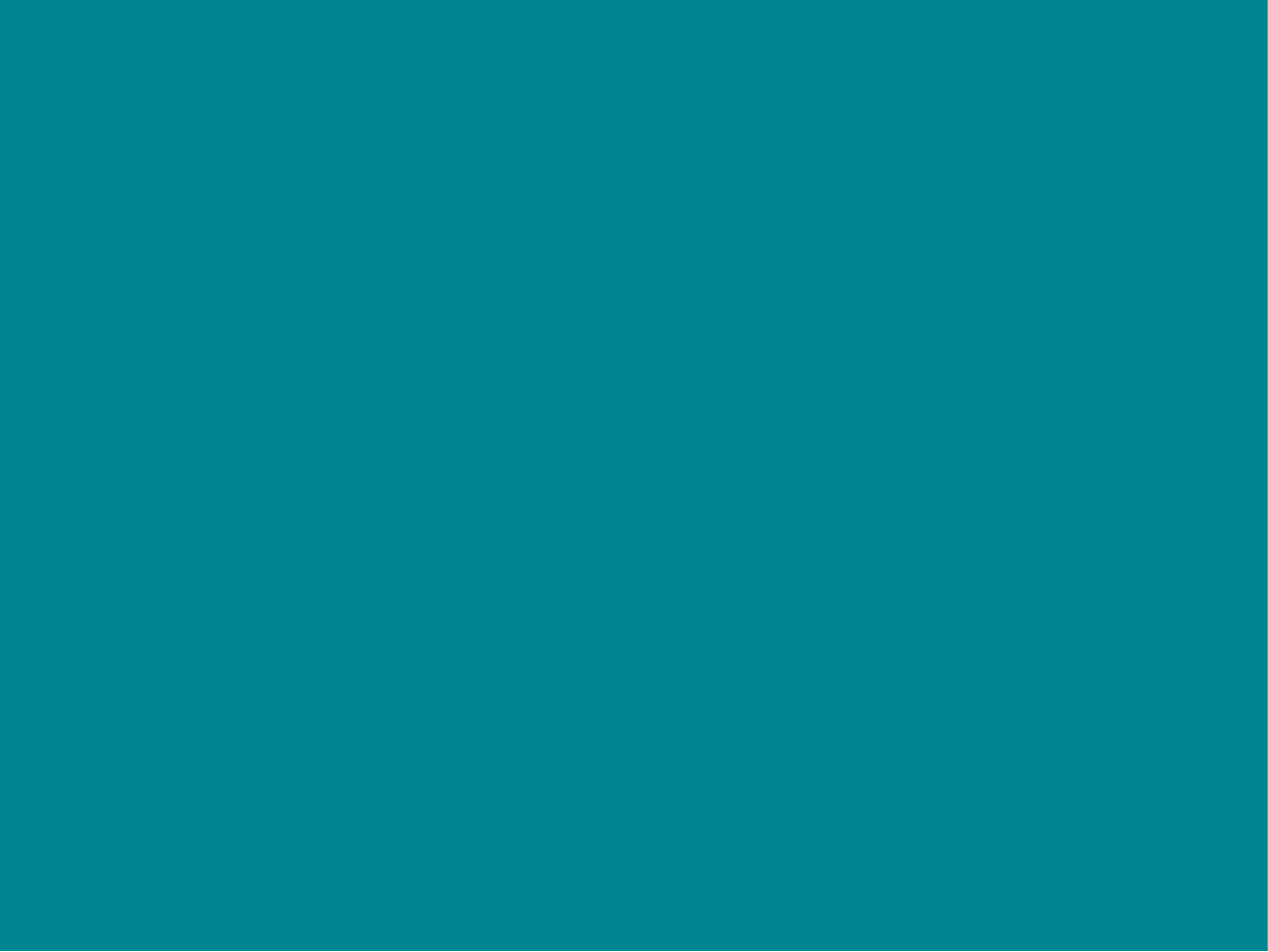 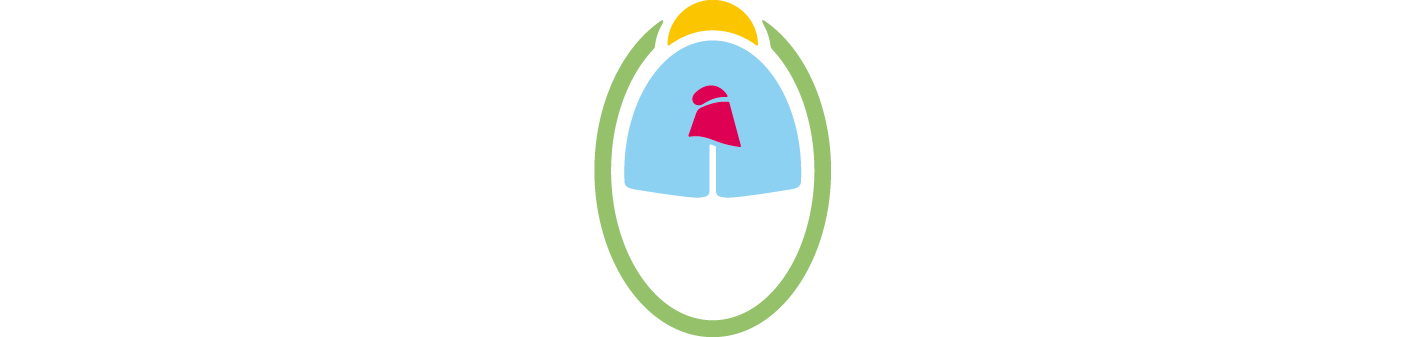 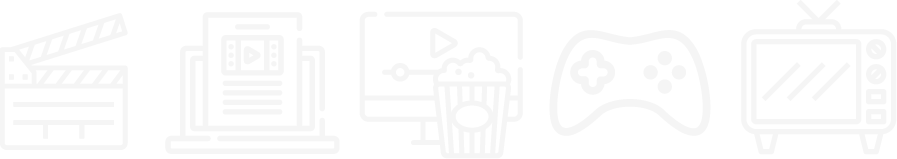 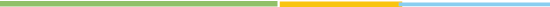